Body Parts!
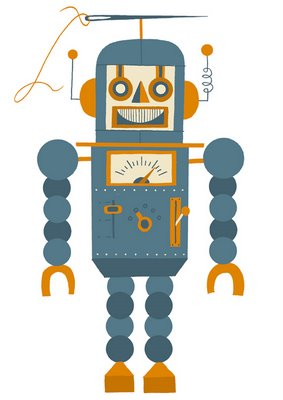 with
Archibald the robot
RULES
The students are put in teams of 2.
Each team has a computer.
One student is clicking on the right answer while the other helps him to find it.
When they found the right answer, they switch places.
They have to play the game in a cooperative and harmonious way.
Show me where my body parts are by clicking on it.
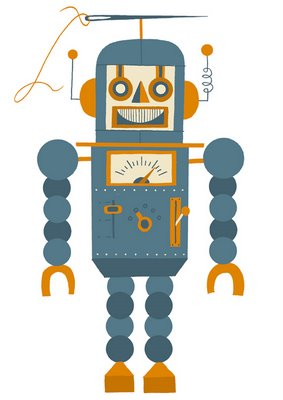 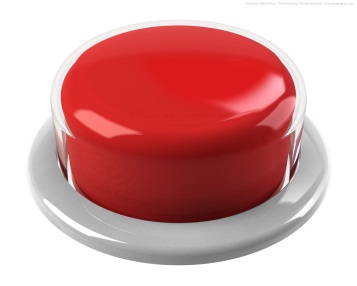 Click
Let’s start!
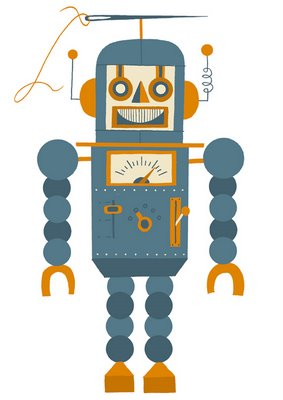 1-Where is my nose?
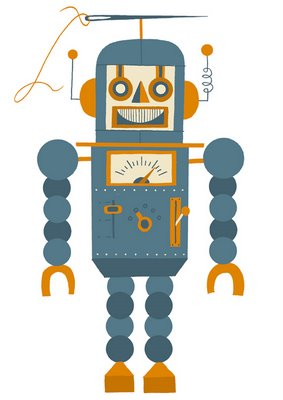 2-Where is my mouth?
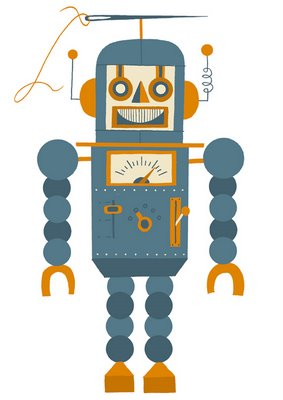 3-Where is my foot?
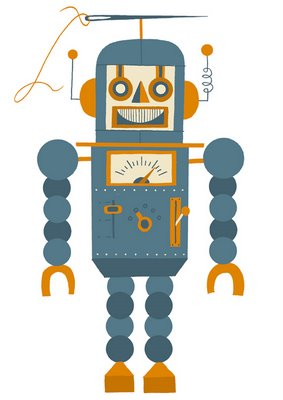 4-Where is my chest?
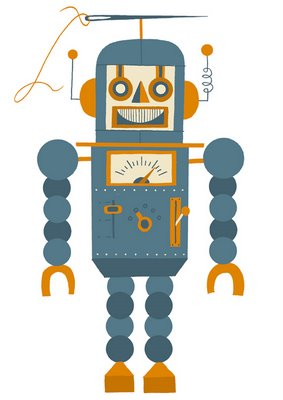 5-Where is my arm?
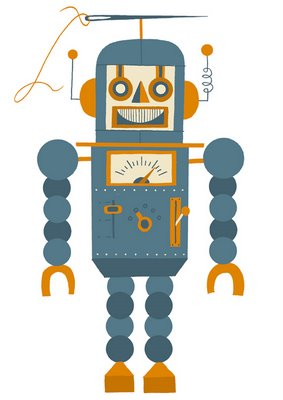 6-Where is my eye?
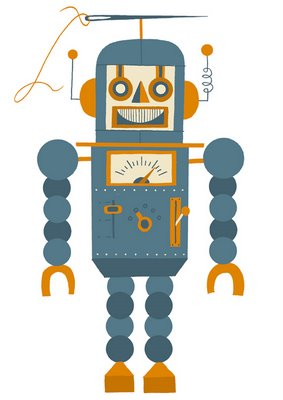 7-Where is my shoulder?
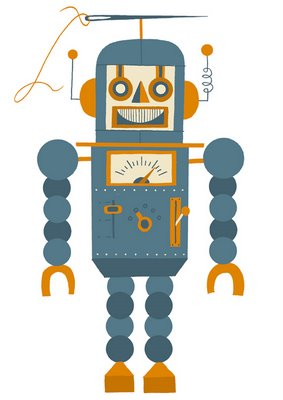 8-Where is my ear?
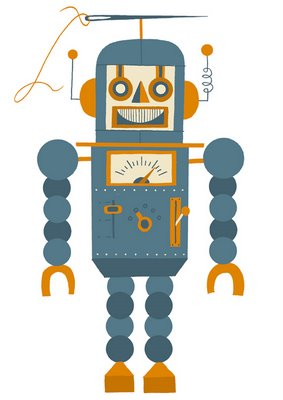 9-Where is my hand?
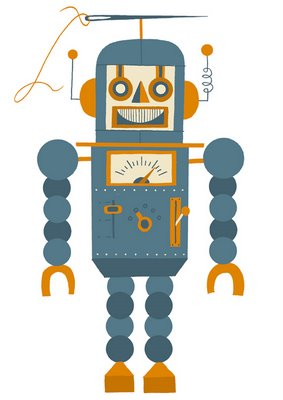 10-Where is my leg?
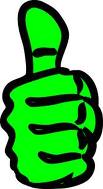 Congratulations!
Go to the next question
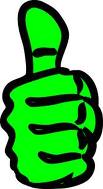 Congratulations!
Go to the next question
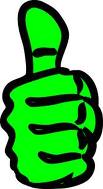 Congratulations!
Go to the next question
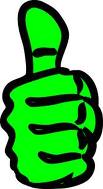 Congratulations!
Go to the next question
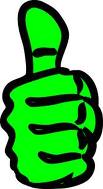 Congratulations!
Go to the next question
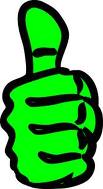 Congratulations!
Go to the next question
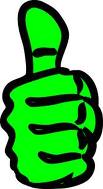 Congratulations!
Go to the next question
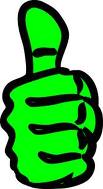 Congratulations!
Go to the next question
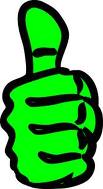 Congratulations!
Go to the next question
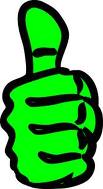 Congratulations!
Thank you!    Now I know my body parts…                                 and you also! 
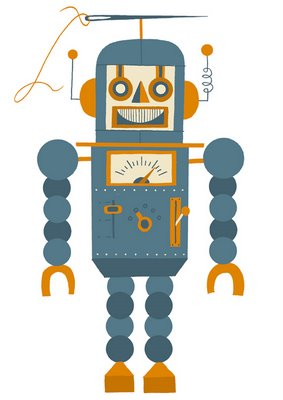 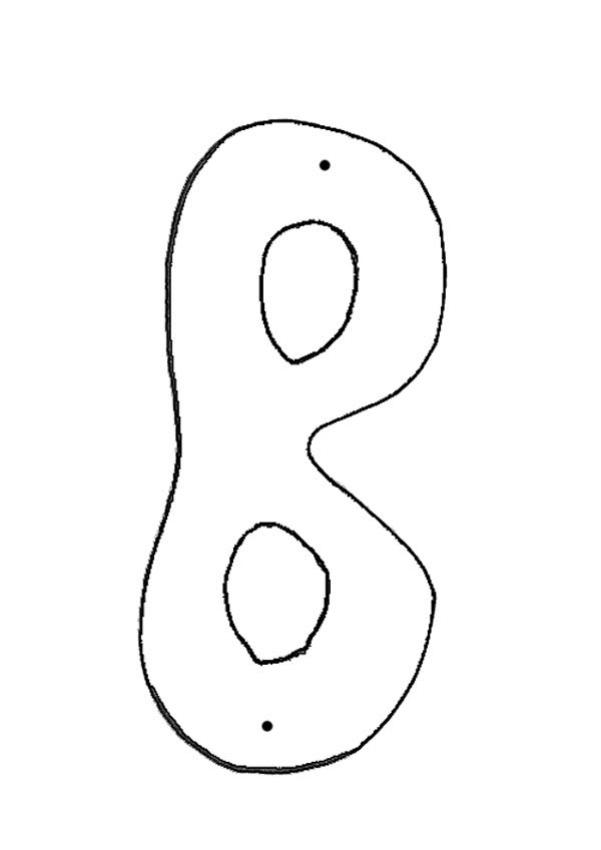 By
Marino
Ethier
and
Audray
Roy
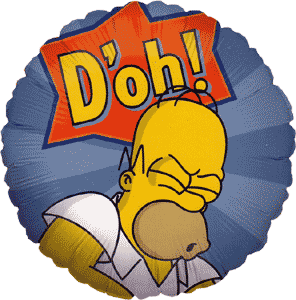 Wrong answer.
Try again!
Go back to question
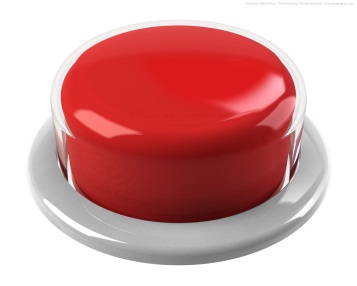 1
Click
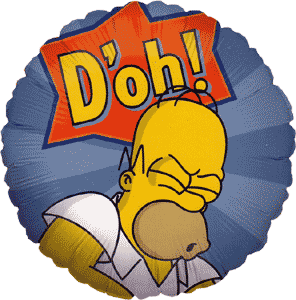 Wrong answer.
Try again!
Go back to question
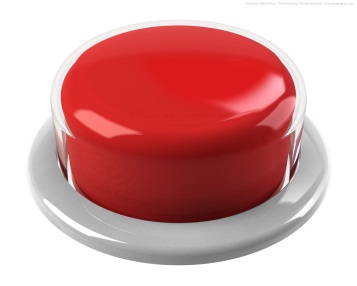 2
Click
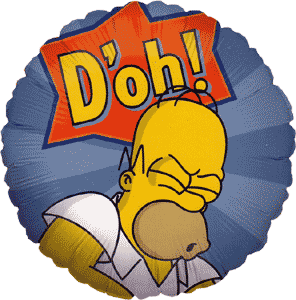 Wrong answer.
Try again!
Go back to question
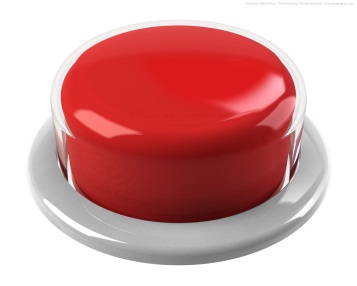 3
Click
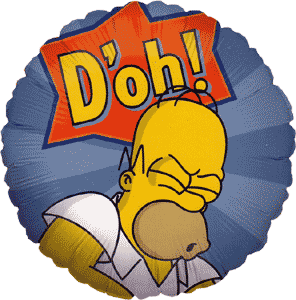 Wrong answer.
Try again!
Go back to question
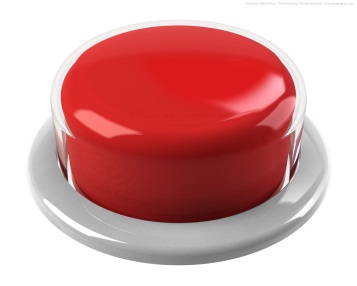 4
Click
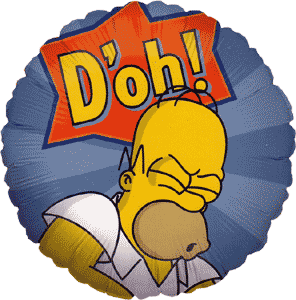 Wrong answer.
Try again!
Go back to question
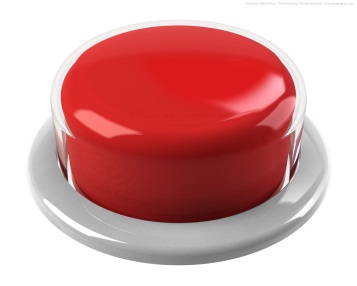 5
Click
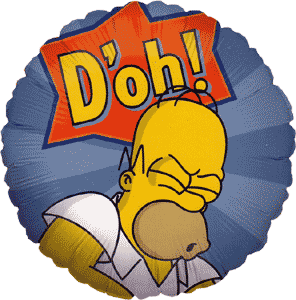 Wrong answer.
Try again!
Go back to question
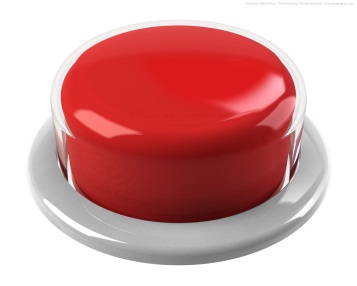 6
Click
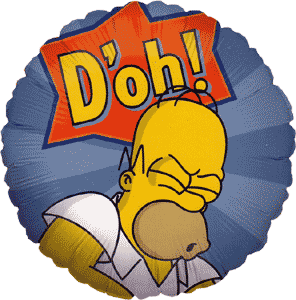 Wrong answer.
Try again!
Go back to question
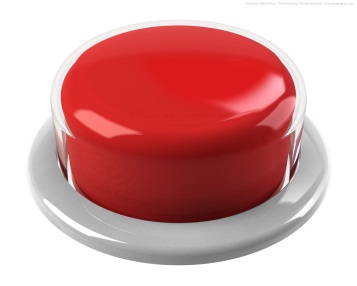 7
Click
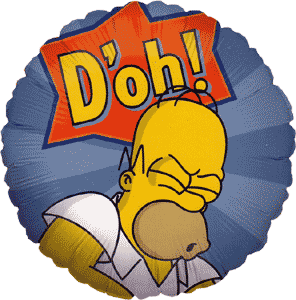 Wrong answer.
Try again!
Go back to question
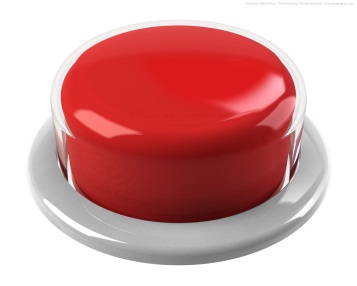 8
Click
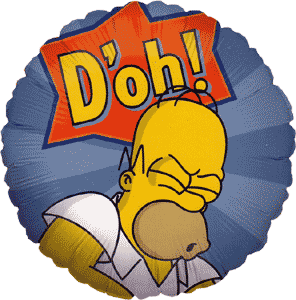 Wrong answer.
Try again!
Go back to question
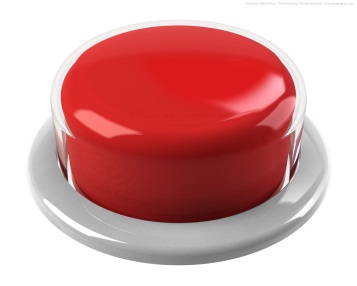 9
Click
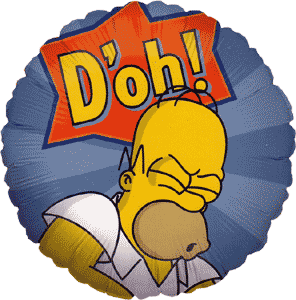 Wrong answer.
Try again!
Go back to question
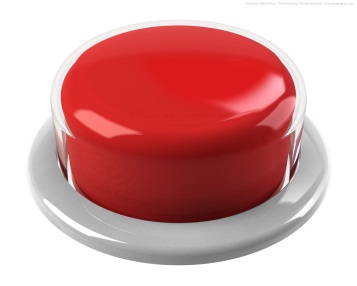 10
Click